Suicide Prevention: Advisory Group Monthly Meeting
June 25, 2024
Joe Constans
Agenda
Priority Setting for Suicide Prevention AMP
3
Key Priority Areas
Based on the analysis of the survey results, these 5 areas were deemed to be the key priority areas. Suicide Prevention Portfolio will focus on addressing one or more of these priorities in the coming fiscal years. 

Lethal Means Safety approaches to suicide prevention

Community-based interventions for suicide prevention

Family and social network-based interventions and postventions

Psychotherapies and other non-somatic interventions for suicide prevention

Suicide risk screening, evaluation effectiveness, and processes within VA; predictive analytics
Voting Session
Voting members of the ESC attended a Consensus Panel Meeting on June 4, 2024.

Objective: Convene the Executive Committee to rank Critical Research Priorities in order of importance. The members will review the process taken to arrive the 5 identified priorities and then complete a live survey to rank the priorities from #1 to #5. 

Process: Presentations on existing funding for candidate priority domains followed by Q&A and voting. Presentations were made by Office of Suicide Prevention, Center of Excellence, RM MIRECC, Office of Rural Health, & ORD. 

Key Discussion Questions:
What research domain would be the most impacted by additional funding? 
Where can funding “push the needle”?
Where is VA well positioned across these research domains to create impact?
ORD Funded Studies -
* - total for all years
Ranking Exercise
Ranking Process: 
9 individuals ranked 5 CRP options from highest priority (first position) to lowest priority (last position) using a Microsoft Forms (MS Forms) Survey. 

Ranking Products:
Strategy 1 – 
The highest priority (first position) was assigned the highest numerical value (5), and the lowest priority (last position) was assigned the lowest numerical value (1).
MS Forms calculated the total score for each option by summing the values assigned by all respondents. 
Strategy 2 – 
Domain with highest number of Rank #1 votes.
Overall Ranking: Strategy 1
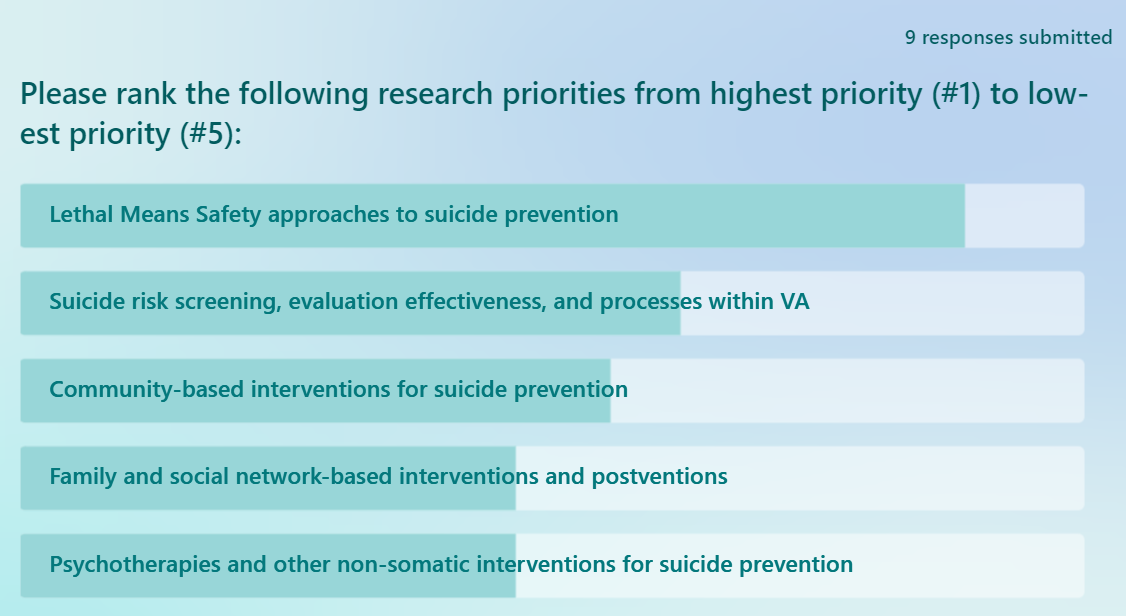 (score = 36)
(score = 27)
(score = 25)
(score = 21)
(score = 21)
(score could range from 9 – 45)
Ranking: Strategy 2
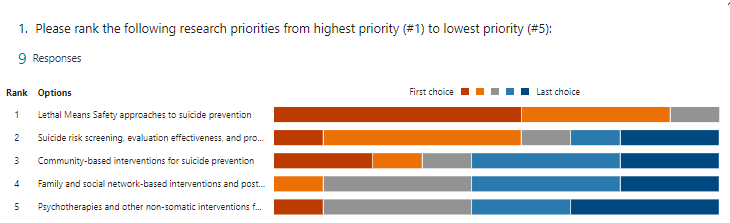 Detailed View (Strategy 2)
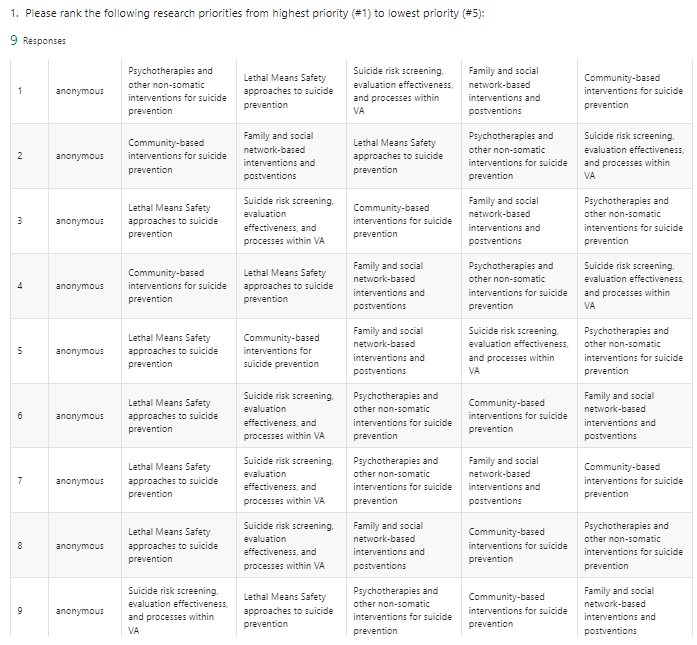 Voting Session Discussion
11
Notice of Special Interest (NOSI)
12
Revised Research Application Process
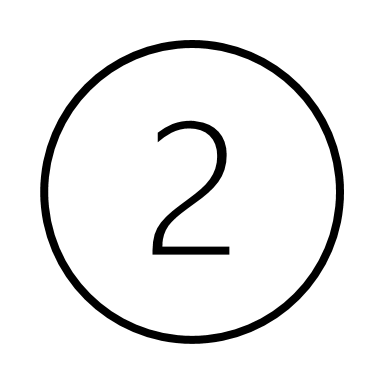 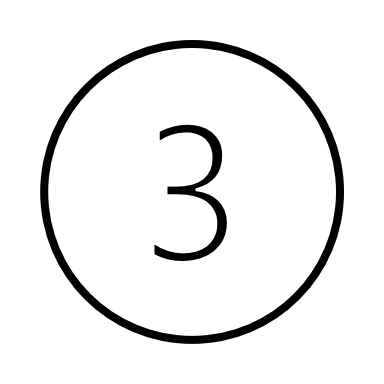 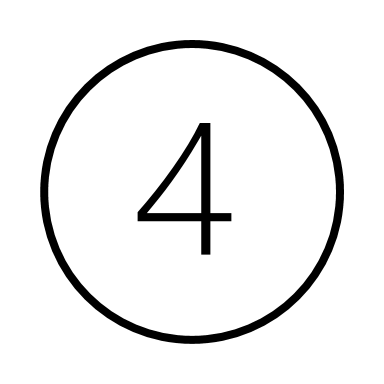 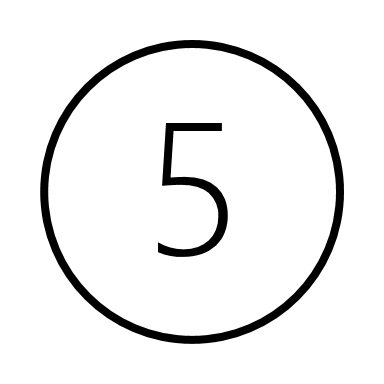 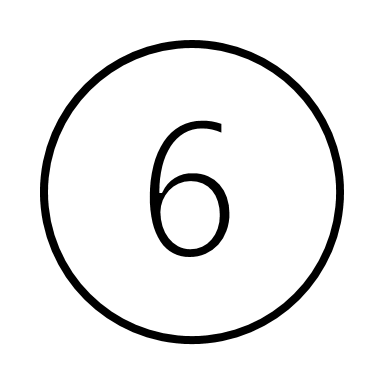 Notices of Special Interest
Request Pre-Application
Submit Full Application
Review/Score Applications
Submit Pre-Application
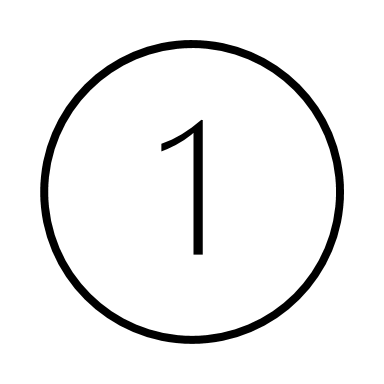 Post ORD-Wide RFAs
Portfolios release Notices of Special Interest to indicate their purviews and priority areas (TBI, Health Systems Research, etc.)
Each Portfolio utilizes eRA Pre-Application (PA) requesting information on the proposed study and a specific SRG request.
Investigators submit full proposals  through the ORD-wide RFAs into eRA including their PA acceptance letter.
ISRM publishes ORD-wide RFAs for research types (i.e. wet lab study, clinical trial, epidemiology, etc.)
Investigators submit PAs through a Portfolio PA RFA. Portfolios review PAs and accept, reject or reassign.
SRG reviews/scores the application & then go to a Portfolio ranking meeting.
New Step
Note: Rankings go to the ISRM Leadership Council which establishes a pay line.
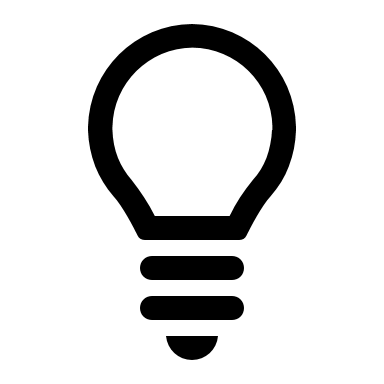 RFAs provide guidance on how to apply.

	Notices of Special Interest indicate areas of interest.
13
[Speaker Notes: So going back to our application process, our two main purposes have changed in that Notices of Special Interest will noe indicate areas of interest. <COMM’s NOTE: Notices of Special Interest is a working title.  Exact name TBD>

ISRM will publish ORD-wide RFA for research types. These will span across portfolios
The second step is new in which Portfolios will release Notices of Special Interest that will indicate their purviews and priority areas. These Notices of Special Interest will be updated as needed by the Portfolios depending on changes in priority
Each Portfolio will then utilize a standard eRA Pre-Application requesting key information and specifying the SRG for review
Investigators then submit the Pre-App through the Portfolio PA RFA to either accept, reject, or reassign
If accepted, Investigators would then submit the full Application through the ORD-wide RFA, which includes the PA acceptance letter
The SRG then reviews and goes to Portfolio Funding Ranking meeting. From there the rankings go to ISRM Leadership Council to establish the payline

The main takeaway here is that that: By utilizing a combination of Standard ORD-Wide RFAs that are organized by research types, with Notices of Special Interest on research topic areas, ORD can increase efficiency in the new portfolio structure, while still meeting VA research requirements]
NOSIs for Suicide Prevention AMP
Broad NOSI
Capture SP studies across translational science spectrum
Have a long timeline (5 years)
Responsive to full range of investigator-initiated research proposals
Based on SP Purview Statement

Specific NOSI based on AMP priorities
Capture SP studies responsive to identified priority
Have shorter timeline (2 years)
Will evolve over time
May be multiple Specific NOSIs
Will include recommended topics SMEs recommended to advance state of the science.
Broad NOSI for Suicide Prevention AMP
Broad NOSI for Suicide Prevention AMP
Broad NOSI for Suicide Prevention AMP
NOSI for Lethal Means Safety
Example of SME recommendations for LMS domains…..
What is the most persuasive, scalable method for promoting secure firearm storage beyond the healthcare system?

How can we normalize out-of-home firearm storage and make this option readily available to firearm owners?
Informing the field of Suicide Prevention AMP Priority Process
19
Informing the field of VA SP AMP priorites
Presentation at the VA/DoD Suicide Prevention Meeting (July, 2024)
SPRINT
CSRD newsletter (early July)
VA Comms Article
ORD website

Publication 
Comparable to VA/DoD SP CPG process.?
Suicide and Life-Threatening Behavior.
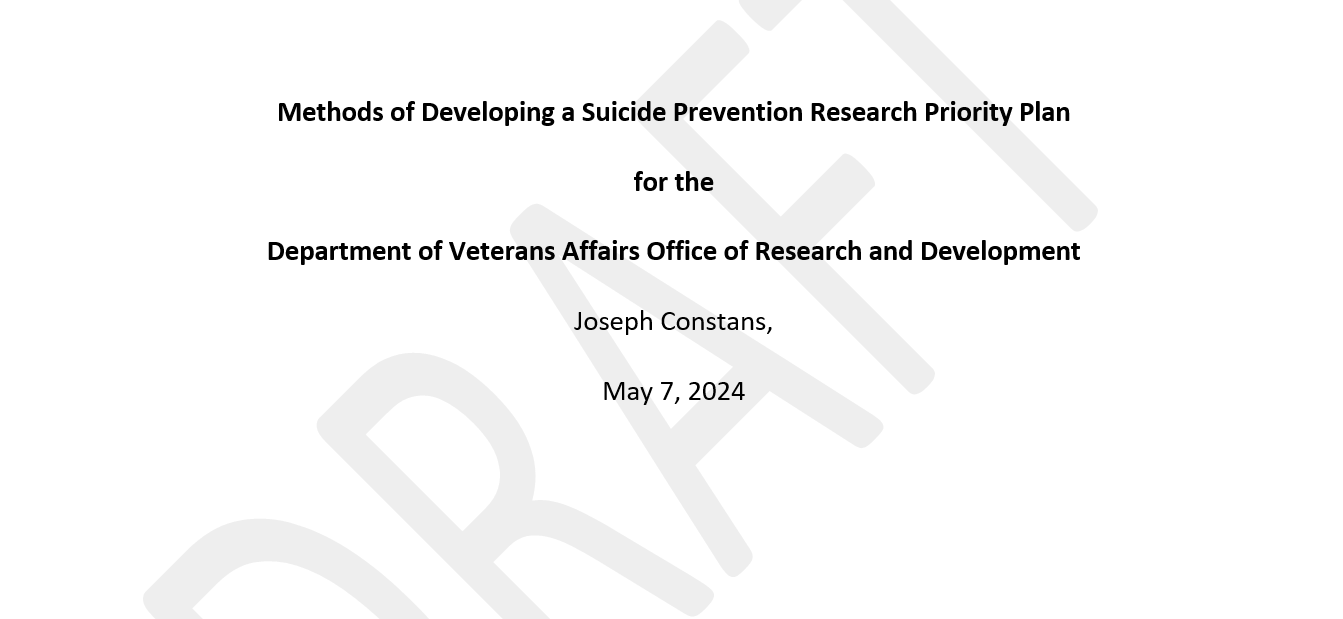 Next Steps
21
Next Steps
July 25 – NOSI
Priority NOSI

July 25 & August 27 
Review of existing portfolio
Review budget for FY25
22